Session Title Goes Here
INDIVIDUAL GIVING
<SPEAKER NAME GOES HERE>
<SPEAKER ORG GOES HERE>
Individual Giving Track
Sponsored By
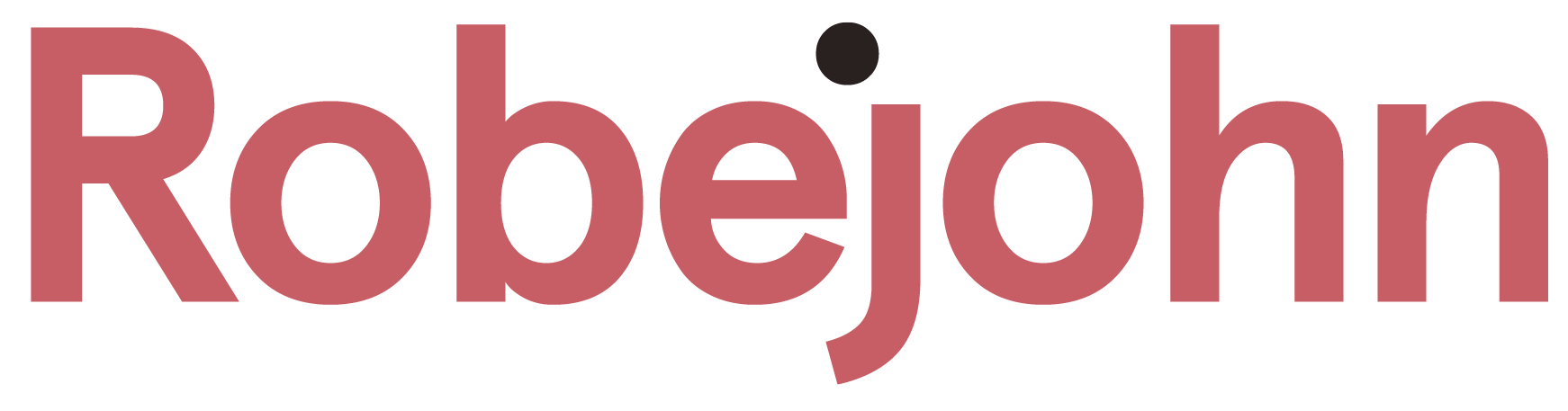 TITLE GOES HERE
Body copy
Individual Giving Track
Sponsored By
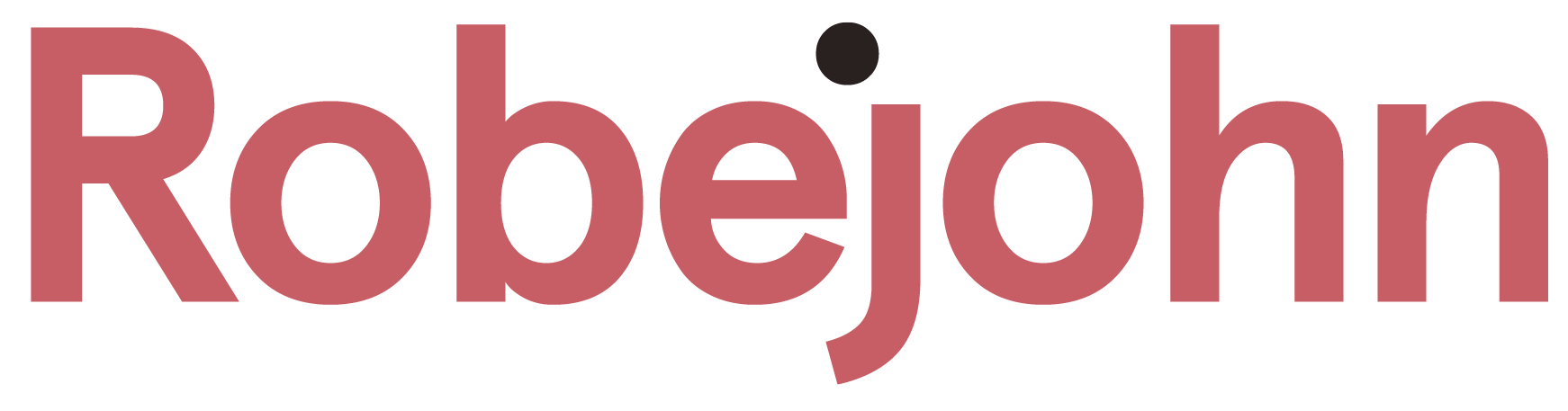